Guidelines for  Seminar 
Presentation Announcement
As per the GS Policies, Rules and Regulations Chapter 12, Section 10: “The student shall be given, by his/her Final Examination panel, an oral examination which will be opened to the public. The Graduate School shall publicize the schedule and place of the oral examination.”
Download and install the fonts provided in this folder: https://drive.google.com/drive/folders/1hndkQi4QmpUY_uKLaLh987MFYsALIJNl?usp=sharing
Download this file and open it in Microsoft PowerPoint
Replace the information such as your Name, Program, Study Title, Members of the Committee, Date, Time, and Venue. 
Do not change any font, size, or color. Do not add any logo.
If the presentation will be conducted online, include the meeting link (not the meeting ID and password)
Save this file as PDF and submit it via ODSS as an attachment to the Application for Final Examination (thesis/dissertation presentation) and to the Application for Ph.D. by Research Seminar Presentation.
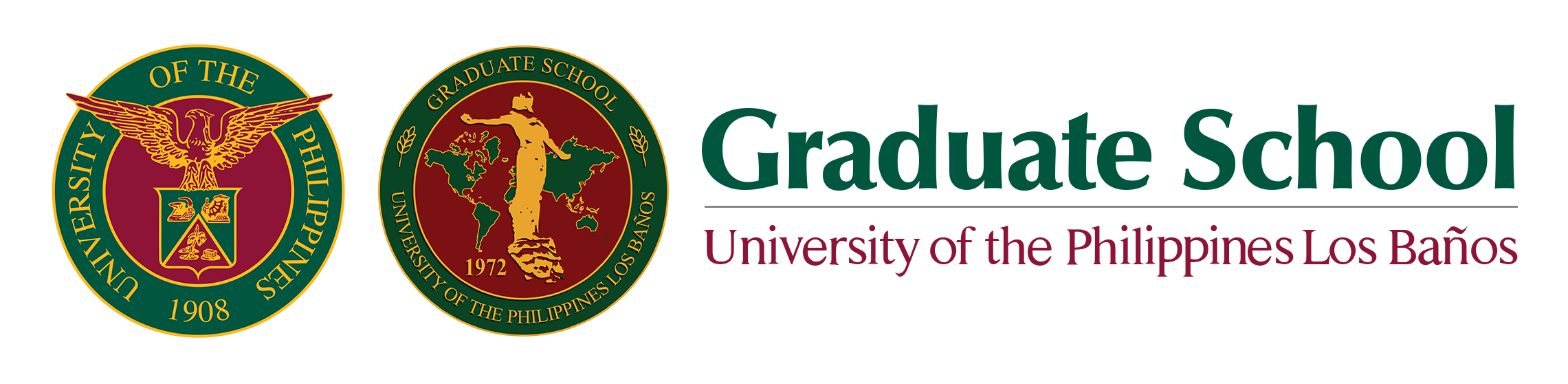 FINAL EXAMINATION
of
STUDENT FULL NAME

In defense of her/his Dissertation entitled

Title of Thesis Lorem ipsum dolor sit amet, consectetur adipiscing elit, sed do eiusmod tempor incididunt ut labore et dolore magna aliqua. Ut enim ad minim veniam, quis nostrud exercitation ullamco laboris nisi ut aliquip ex ea

for the degree of Doctor of Philosophy in Program

Date Month Year | 00:00 AM – 00:00 PM | Venue (or link if online)
NAME
Chair, Guidance Committee
NAME
Member, Guidance Committee
NAME
Co-Chair, Guidance Committee
NAME
Member, Guidance Committee
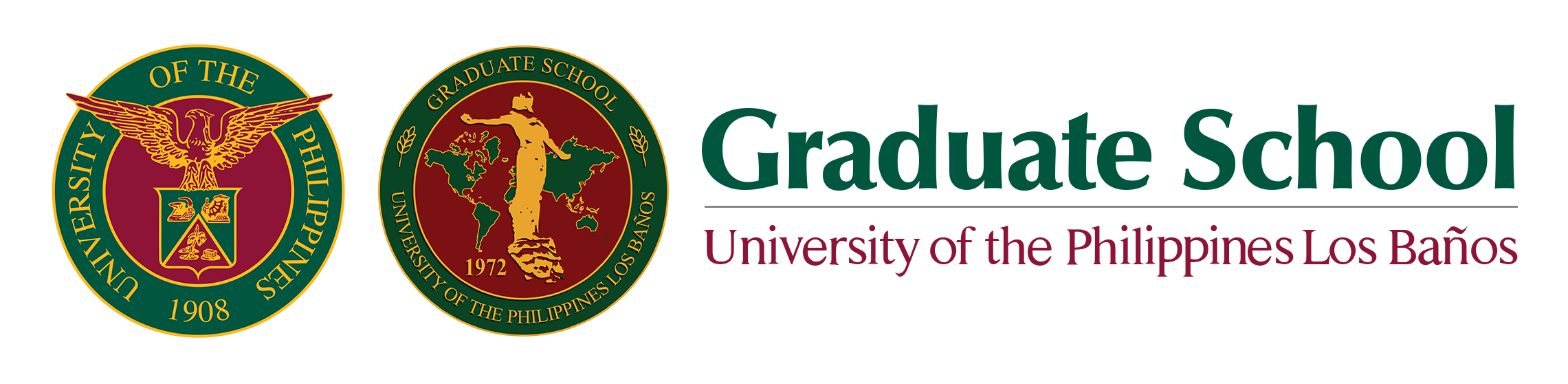 FINAL EXAMINATION
of
STUDENT FULL NAME

In defense of her/his Dissertation entitled

Title of Thesis Lorem ipsum dolor sit amet, consectetur adipiscing elit, sed do eiusmod tempor incididunt ut labore et dolore magna aliqua. Ut enim ad minim veniam, quis nostrud exercitation ullamco laboris nisi ut aliquip ex ea

for the degree of Doctor of Philosophy in Program

Date Month Year | 00:00 AM – 00:00 PM | Venue (or link if online)
NAME
Chair, Guidance Committee
NAME
Member, Guidance Committee
NAME
Member, Guidance Committee
NAME
Member, Guidance Committee
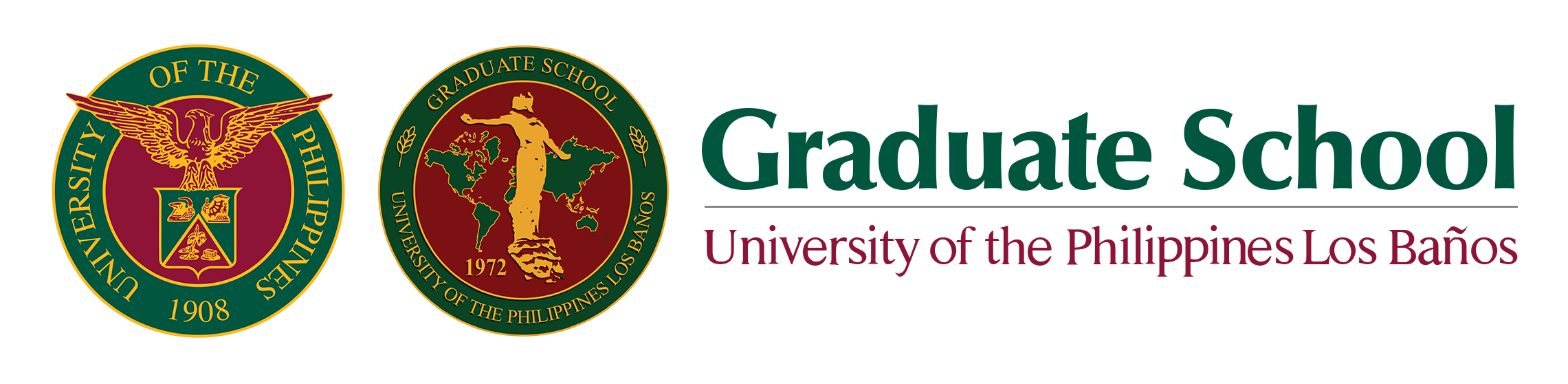 FINAL EXAMINATION
of
STUDENT FULL NAME

In defense of her/his Dissertation entitled

Title of Thesis Lorem ipsum dolor sit amet, consectetur adipiscing elit, sed do eiusmod tempor incididunt ut labore et dolore magna aliqua. Ut enim ad minim veniam, quis nostrud exercitation ullamco laboris nisi ut aliquip ex ea

for the degree of Doctor of Philosophy in Program

Date Month Year | 00:00 AM – 00:00 PM | Venue (or link if online)
NAME
Chair, Guidance Committee
NAME
Co-Chair, Guidance Committee
NAME
Member, Guidance Committee
NAME
Member, Guidance Committee
NAME
Member, Guidance Committee
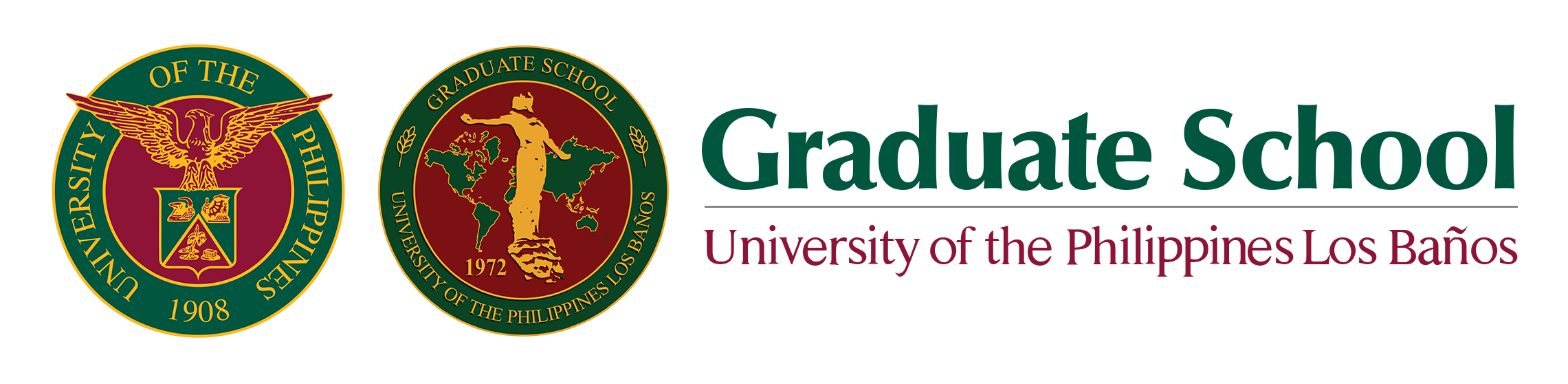 FINAL EXAMINATION
of
STUDENT FULL NAME

In defense of her/his Dissertation entitled

Title of Thesis Lorem ipsum dolor sit amet, consectetur adipiscing elit, sed do eiusmod tempor incididunt ut labore et dolore magna aliqua. Ut enim ad minim veniam, quis nostrud exercitation ullamco laboris nisi ut aliquip ex ea

for the degree of Doctor of Philosophy in Program

Date Month Year | 00:00 AM – 00:00 PM | Venue (or link if online)
NAME
Chair, Guidance Committee
NAME
Member, Guidance Committee
NAME
Member, Guidance Committee
NAME
Member, Guidance Committee
NAME
Member, Guidance Committee